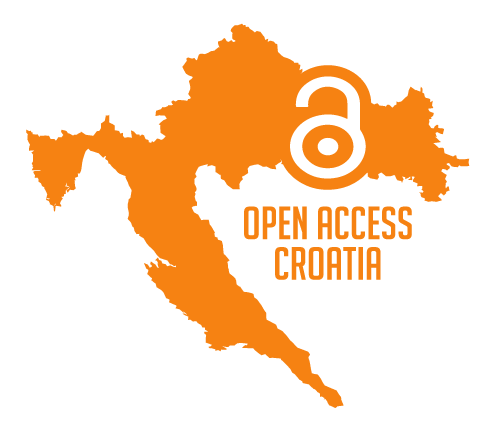 ZNANSTVENO IZDAVAŠTVO gdje smo i kamo idemo?
Jadranka Stojanovski
Sveučilište u Zadru, Institut Ruđer Bošković
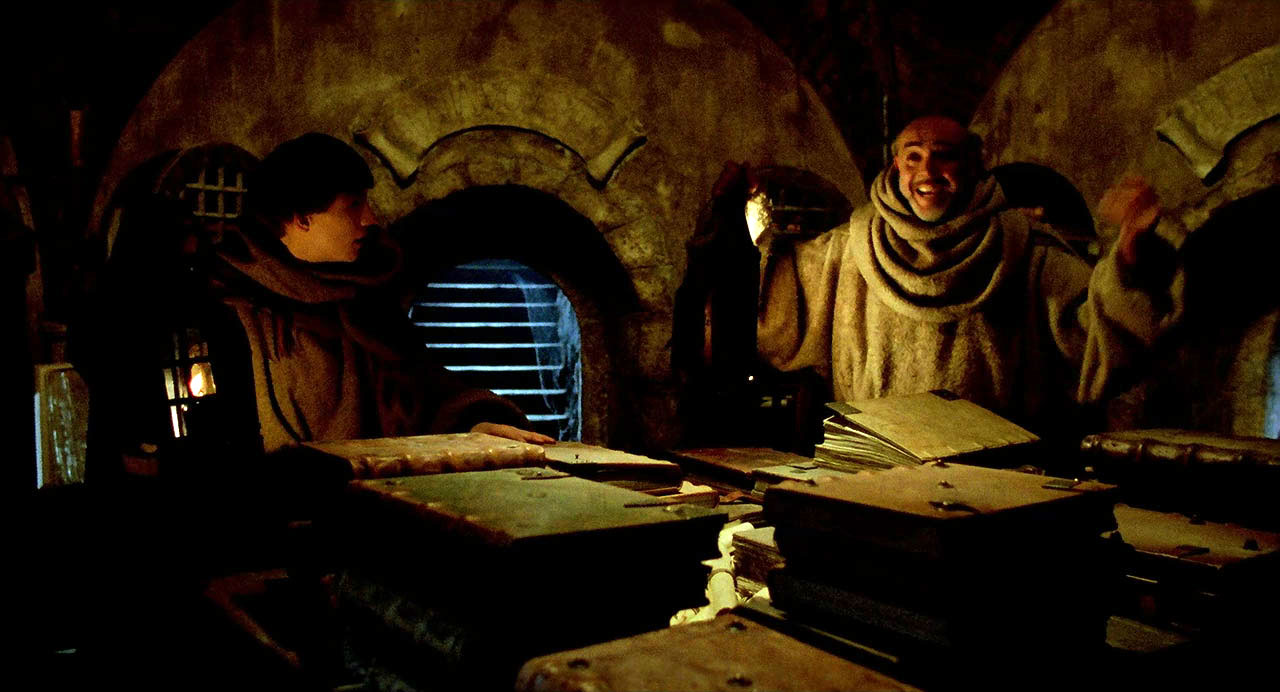 Češki nacionalni muzej
[Speaker Notes: Nekada je ljudsko znanje bilo okovano lancima, dostupno samo uskom krugu svećenstva i plemstva. No, od pojave guttenbergovog stroja, mnogo se toga izmijenilo. Pojavom interneta, kada smo očekivali da će znanstvene informacije postati dostupnije nego ikada prije, da je objaviti rad znatno jeftinije nego prije, desilo se da se vraćamo u doba okovanih knjiga. Izdavači omogućuju pristup samo onima koji plate skupu preplatu, prodaju znanstvene radove pojedinačno, kao i cipele ili pizzu, produbljuju jaz između bogatih i siromašnih, a niti najbogatija sveučilišta više ne mogu naći opravdanje za rastuće cijene...]
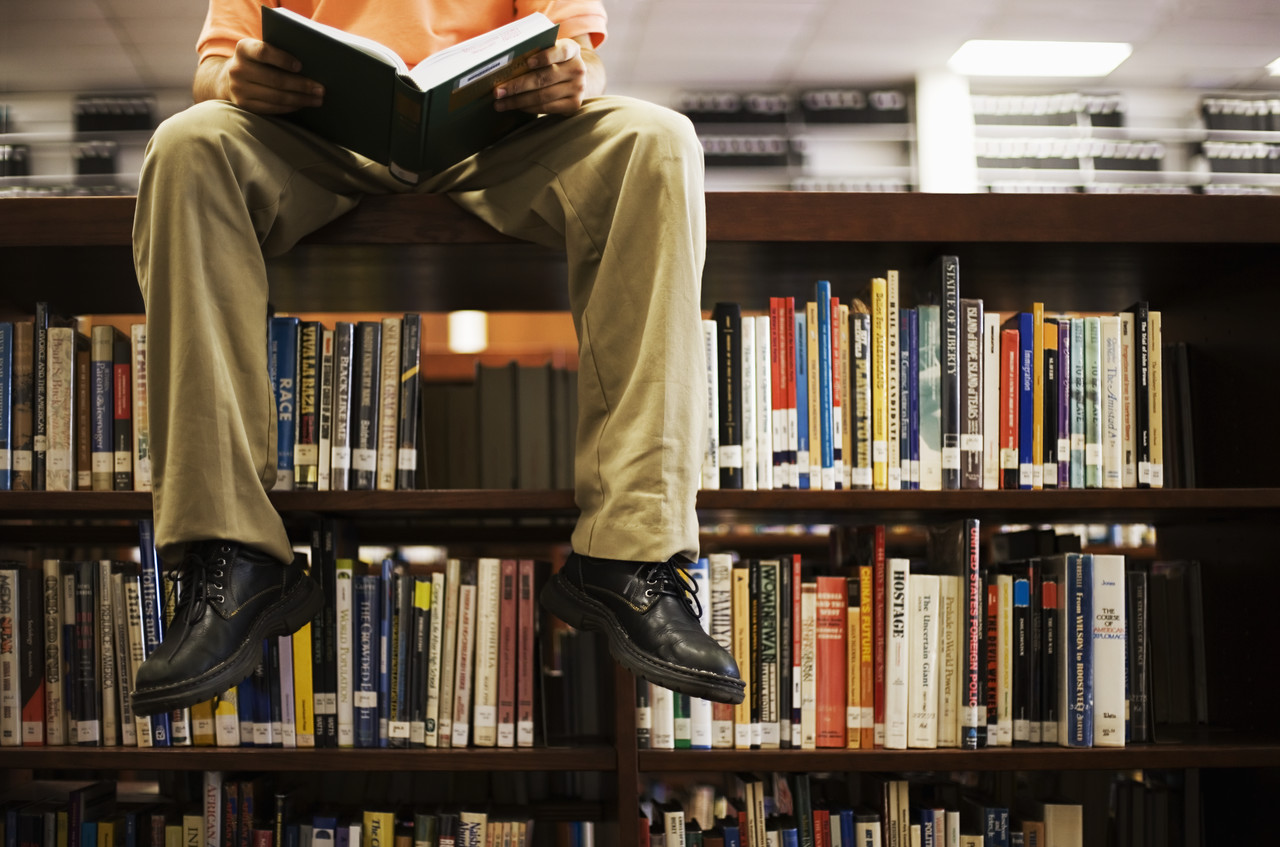 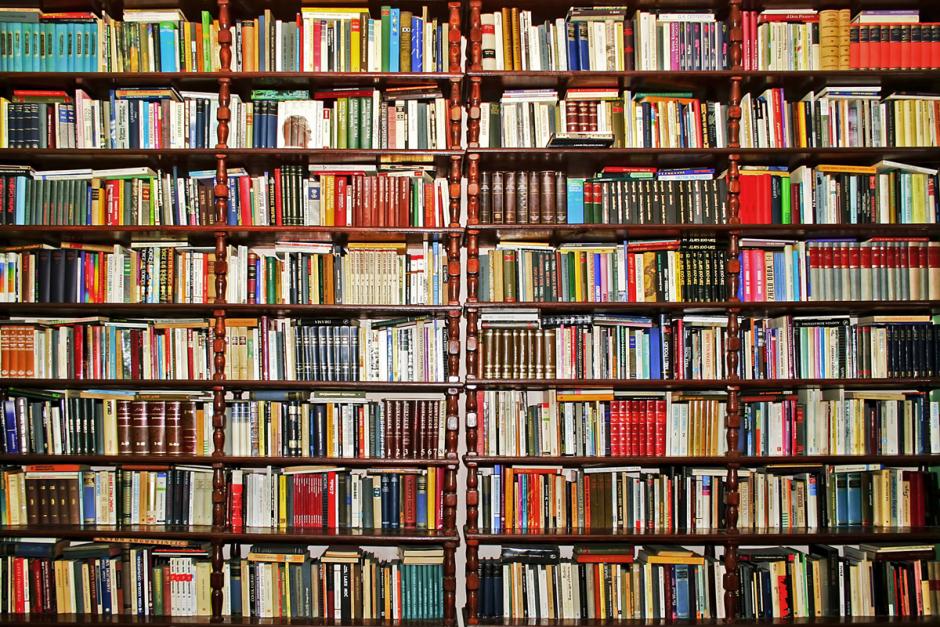 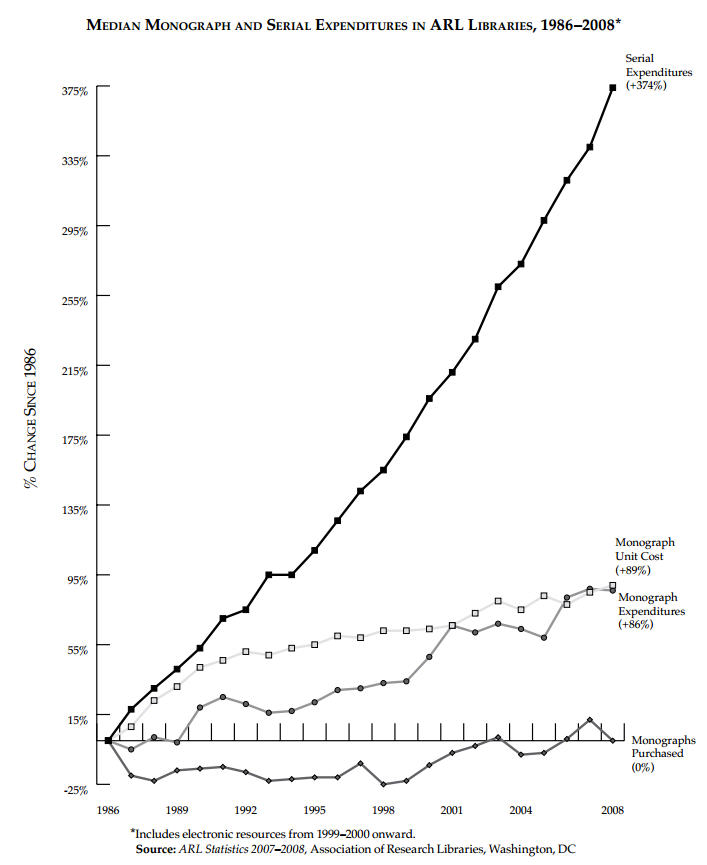 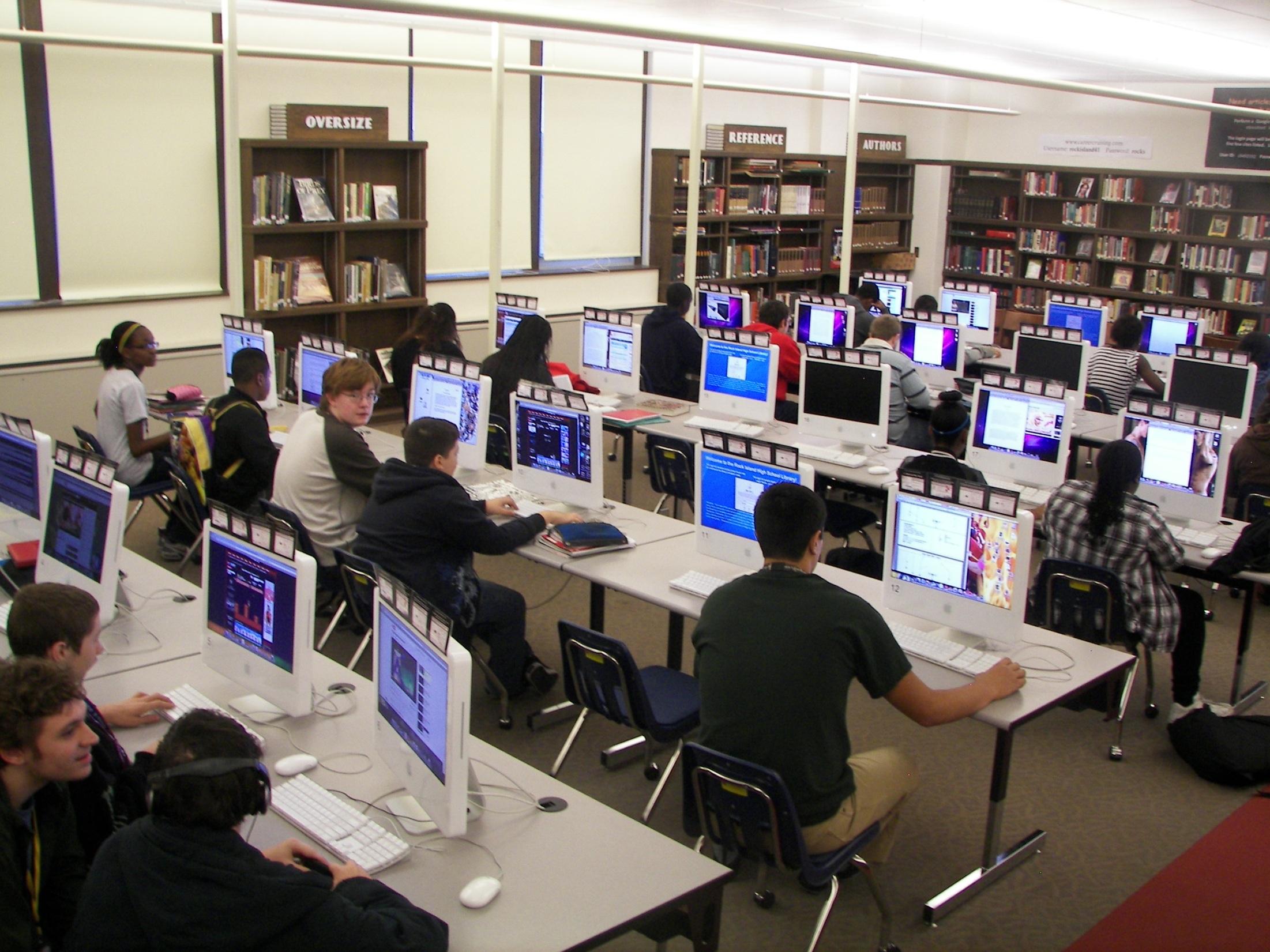 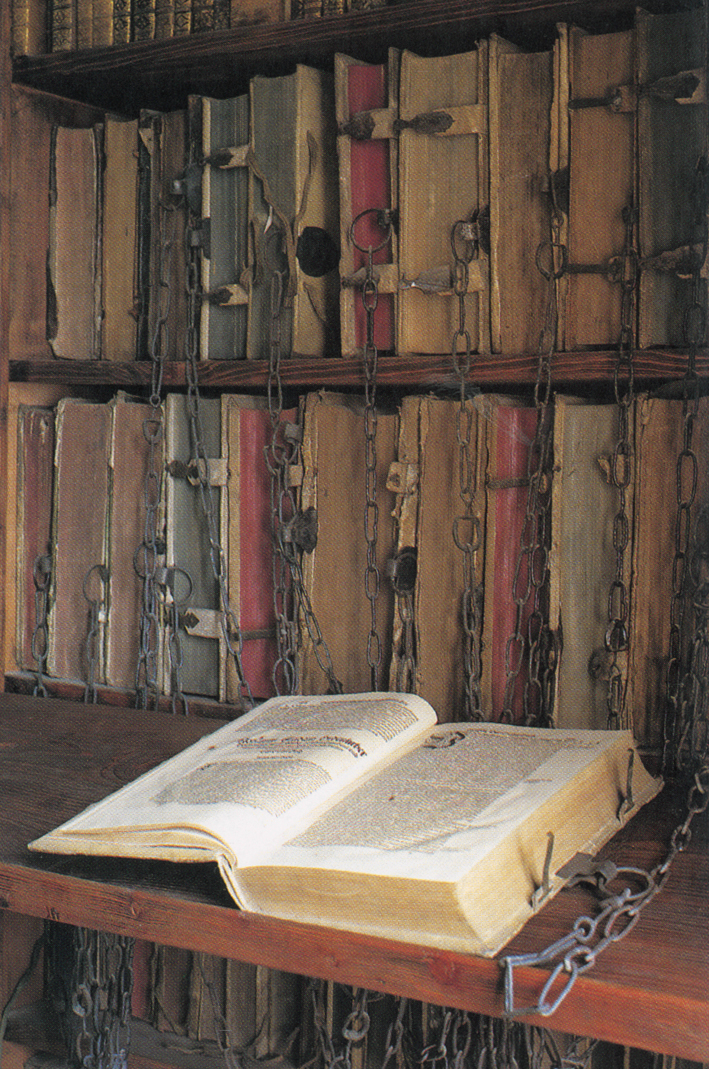 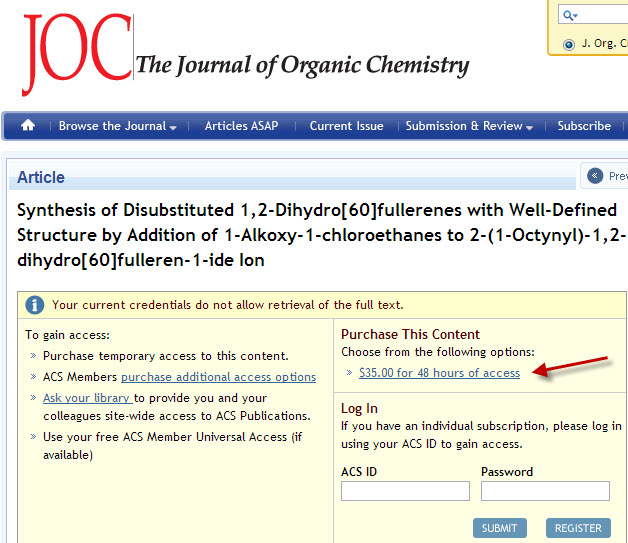 Češki nacionalni muzej
[Speaker Notes: Nekada je ljudsko znanje bilo okovano lancima, dostupno samo uskom krugu svećenstva i plemstva. No, od pojave guttenbergovog stroja, mnogo se toga izmijenilo. Pojavom interneta, kada smo očekivali da će znanstvene informacije postati dostupnije nego ikada prije, da je objaviti rad znatno jeftinije nego prije, desilo se da se vraćamo u doba okovanih knjiga. Izdavači omogućuju pristup samo onima koji plate skupu preplatu, prodaju znanstvene radove pojedinačno, kao i cipele ili pizzu, produbljuju jaz između bogatih i siromašnih, a niti najbogatija sveučilišta više ne mogu naći opravdanje za rastuće cijene...]
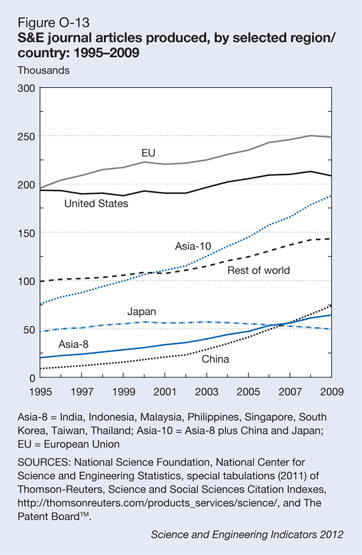 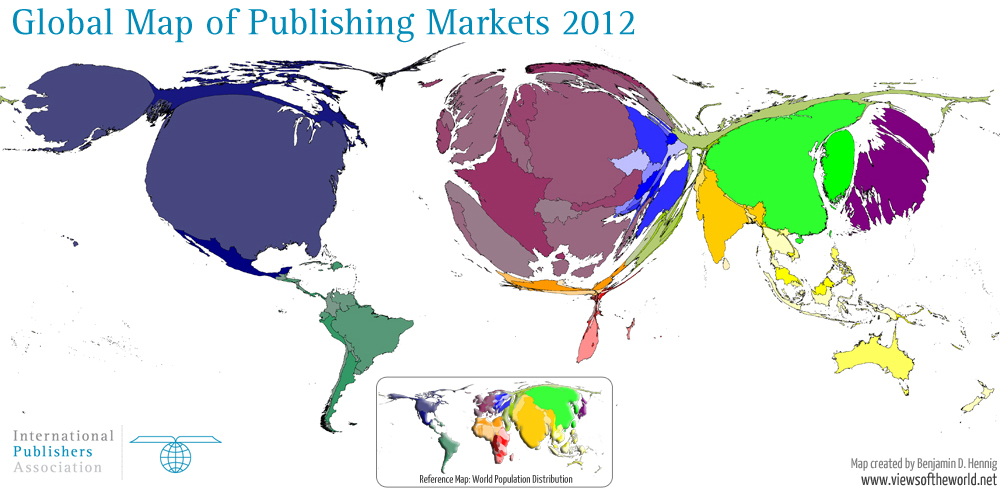 Open Access Initiative (OAI)
Budapest oai
„There are many alternative sources of funds for this purpose, including the foundations and governments that fund research, the universities and laboratories that employ researchers, endowments set up by discipline or institution, friends of the cause of open access, profits from the sale of add-ons to the basic texts, funds freed up by the demise or cancellation of journals charging traditional subscription or access fees, or even contributions from the researchers themselves. There is no need to favor one of these solutions over the others for all disciplines or nations, and no need to stop looking for other, creative alternatives.”
Stevan Harnad, 2002
OA = digital, online, free of charge...
Harnad, 2002
Suber i Harnad, 2008
green
samoarhiviranje

gold (fee ili non-fee)
OA časopisi
Gratis OA – (1) immediate, permanent online access, free for all 
(2) clicking, (3) on-screen access, (4) linking, (5) downloading, (6) local storage, (7) local print-off of hard copy, and (8) local data-mining by the user,
Libre OA – (1) immediate, permanent online access, free for all
PLUS (2) do (8)
PLUS
re-use
re-publication
re-mix
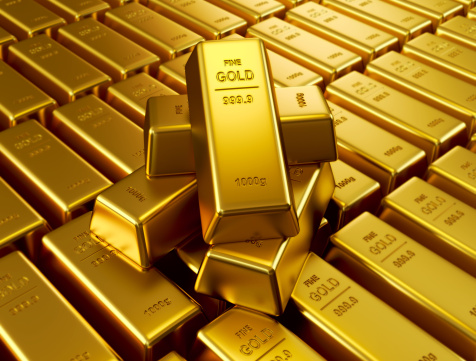 http://www.herald.co.zw/wp-content/uploads/2013/08/gold1.jpg
Danas
APC, peer review i altmetrics
svakodnevno...
Dear Researcher
Based upon your other valuable publications in International indexes, we herby invite you to submit your current scientific manuscript to multidisciplinary journal of WULFENIA (ISI Indexed-Impact Factor: 0.267).
The review team aims to make decision on rejection or possible acceptance of submitted papers in a 10-days time.
Submission URL:
http://multidisciplinarywulfenia.org/submit/index.html
International Journal of Humanities and Social Science (IJHSS)
ISSN 2220-8488 (Print), 2221- 0989 (Online) 
 
International Journal of Humanities and Social Science (IJHSS) is an open access, peer-reviewed and refereed international journal published by Center for Promoting Ideas, USA. The main objective of IJHSS is to provide an intellectual platform for the international scholars. IJHSS aims to promote interdisciplinary studies in humanities and social science and become the leading journal in humanities and social science in the world.
200 USD
Server???
svakodnevno...
Dear Authors,
International Journal of Electronics & Computer Science Engineering (IJECSE) is an online open access journal, basically the aim of this journal to promote the integration of Electronics and Computer Science Engineering and in related disciplines. 
 
 The IJECSE publishes research articles and reviews within the whole field electronic and computer science engineering, new teaching methods, assessment, validation and the impact of new technologies. The Submitted papers will be reviewed by a technical editorial board of IJECSE
IJECSE is major indexed and Associate in,
Open Access journal,
Dear Colleague,
 
Online International Journal of Medicinal Plant Research is currently accepting manuscripts for publication. OIJMPR publishes high-quality solicited and unsolicited articles, in English, in all areas of the subject pertaining to Medicinal Plants research, Ethnopharmacology, Fitoterapia, Phytomedicine, etc.
 
All papers published by OIJMPR are peer-reviewed after which they undergo revision by the author. Upon receipt of the revised article from the author, same undergo final evaluation before publication. OIJMPR is a rapid response journal with an issue published every month. Our objective is to publish manuscript(s) that meets the requirement for publication within a MONTH of submission. All publish articles are to remain forever in our site. We also give hard (printed) copies upon request.
400 USD
100 USD+30 USD/p
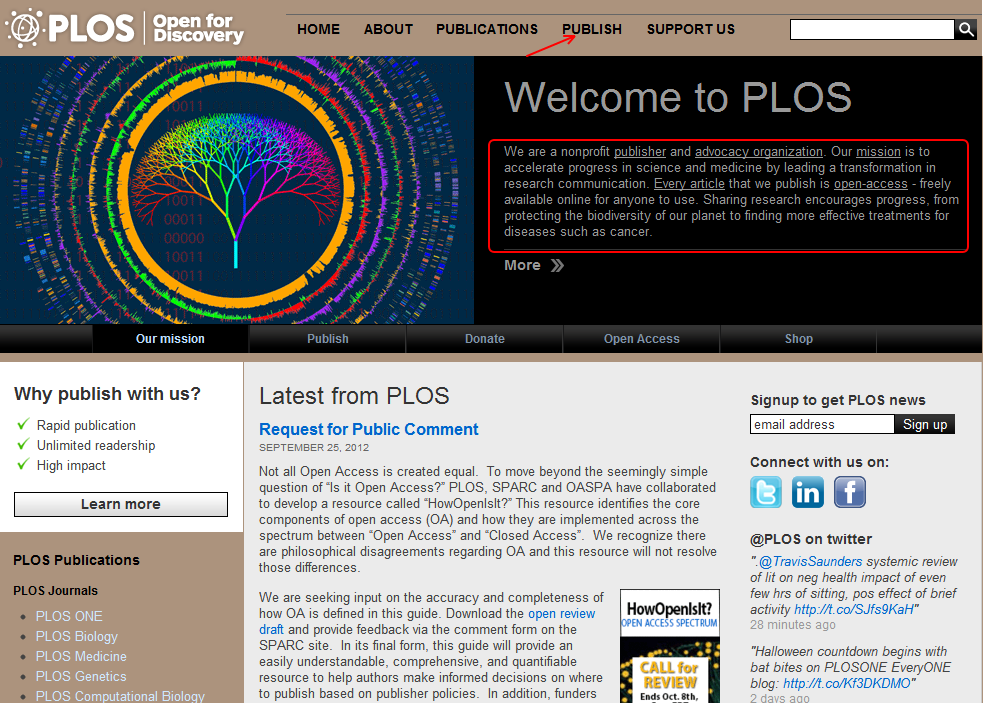 14.000 OBJAVLJENIH RADOVA U 2011.
$2900 PLoS Biology, $2250 PLoS Genetics, $1350 PLoS One
SAMO PLOS ONE: $ 20 MIL. U 2011.
Plos one
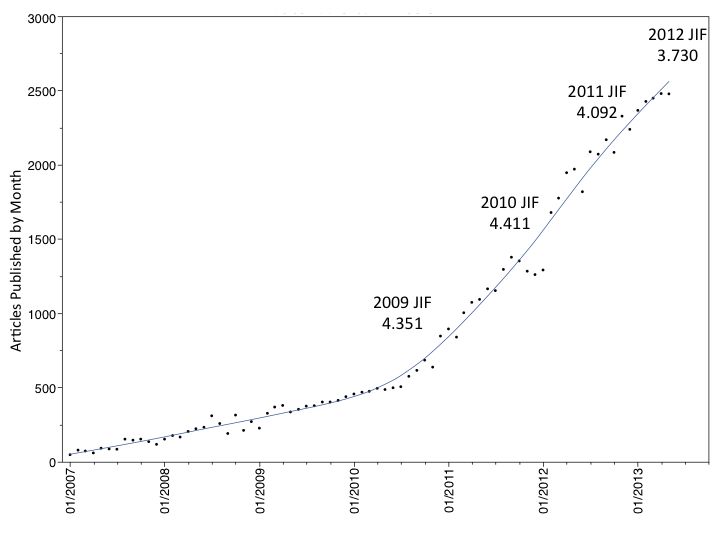 12 ČASOPISA
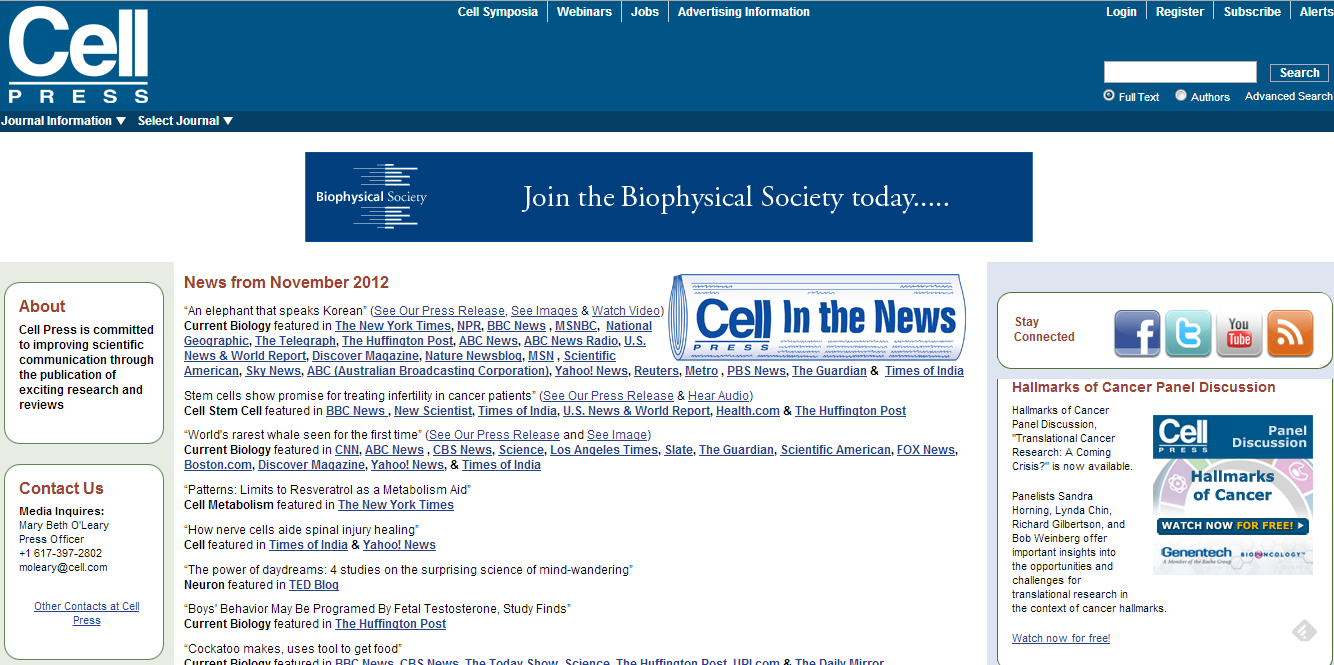 4700 OBJAVLJENIH RADOVA U 2012.
$ 5.000 OBJAVLJIVANJE JEDNOG RADA
$ 24 MIL. U 2011.
Transformacija časopisa
Pravi OA časopisi
Komercijalni časopisi
Časopisi koji naplaćuju autorima objavljivanje radova (slika, dodatnih stranica...)
Hibridni časopisi 
Časopisi predatori
...
ApC i IF
Theo Andrew, ARIADNE, 2012
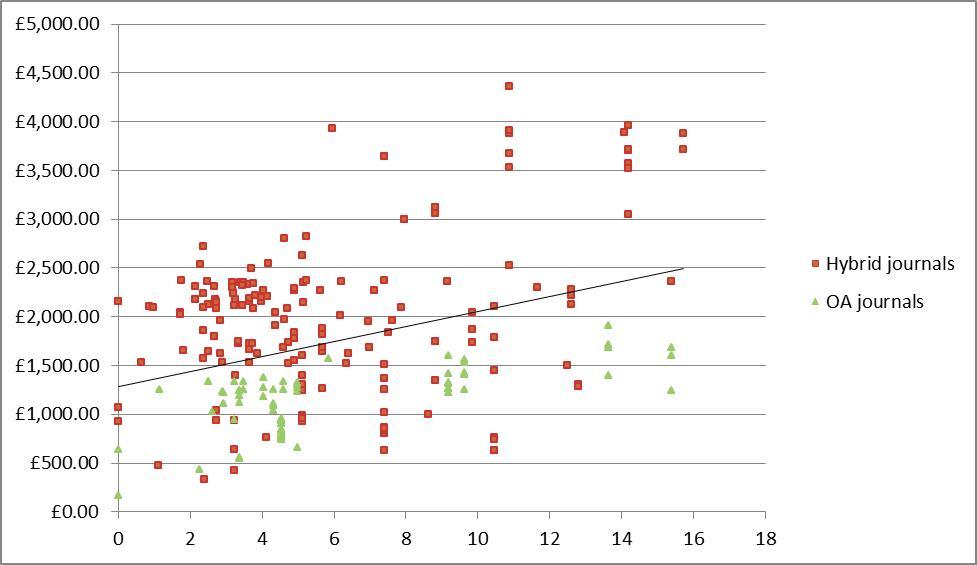 „                     „
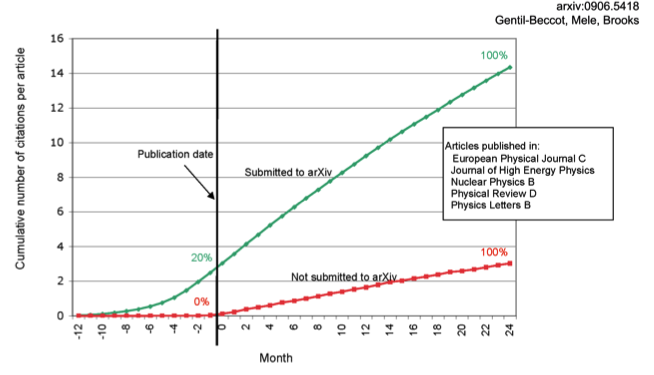 Peer Review?
Bohannon, John (2013) Who's Afraid of Peer Review? Science 342 (6154) 60-65
20
Recenzija
Recenzija prije objave
 formalna
 netransparentna
 binarna
 skupa
Recenzija nakon objave
formalna+neformalna
zabilježena/pohranjena
 brža… 
 provjerena i korisna
 iskoristiva …
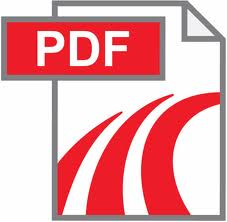 Beyond the PDF  Jan 2011 San Diego
metrika?
postojeći indikatori nerijetko se krivo interpretiraju
„umatanje rada” važnije nego sadržaj
IF
SJR
SNIP
eigenfactor
h-index
article influence
broj citata (WoS?)
broj radova (WoS?)
...
metrika može uključiti i
ukupni i deduplicirani broj citata (Google Scholar, Scopus, WoS...)
# posjeta
# učitavanja
# komentara
# bookmark-a, „lajkova”...
prosudbi eksperata...
# diskusija (na popularnim blogovima npr.)
# pojavljivanje u novostima, blogovima i sl.
Peter Binfield
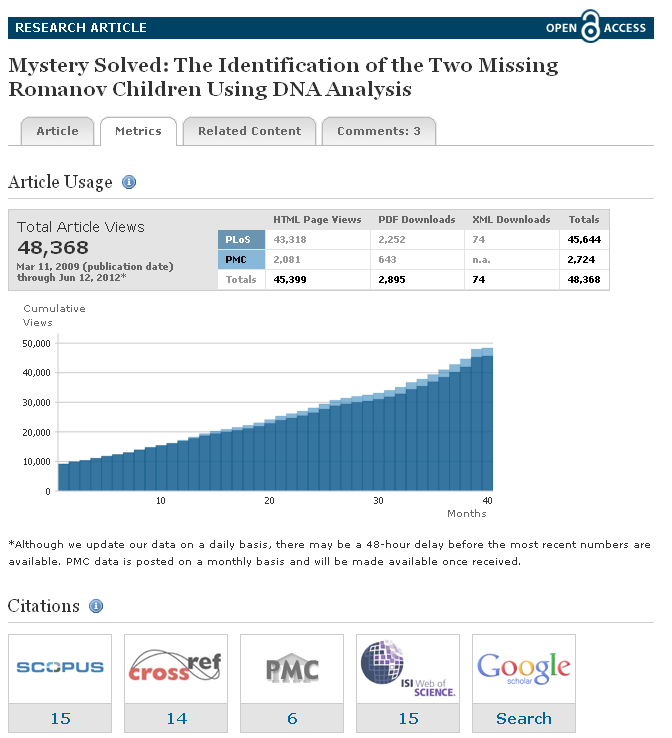 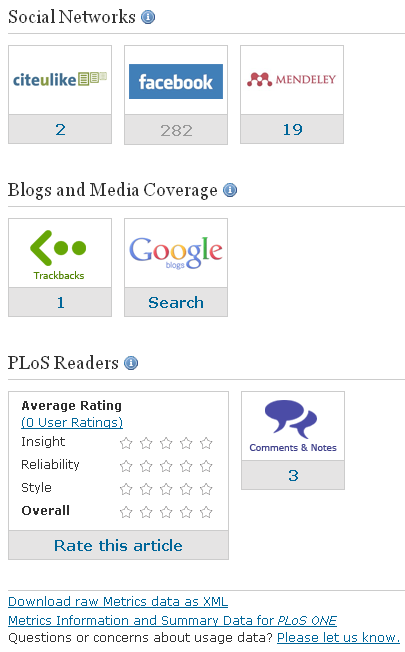 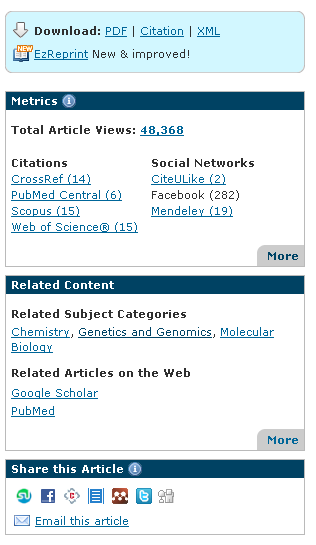 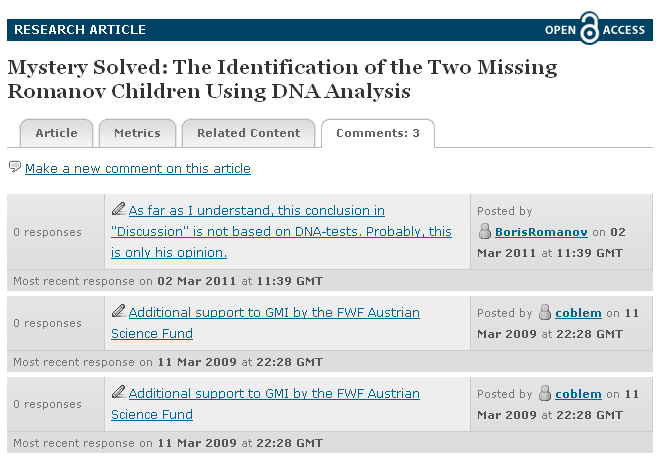 metrika – drugi aspekti
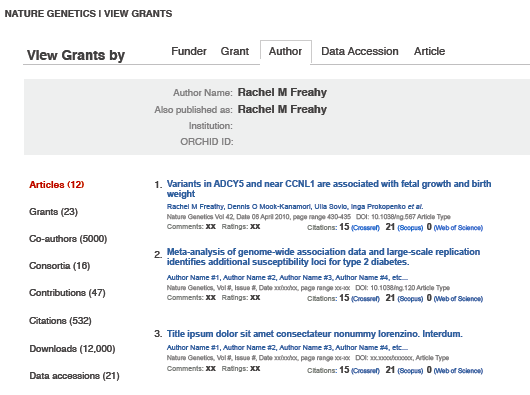 Sutra?
Što je zapravo znanstvena komunikacija?
znanstvenik pronalazi rezultate istraživanja drugog znanstvenika/autora
javno ili privatno diskutira, što može dovesti do
novih rezultata
novih istraživanja
mogu se upoznati i međusobno utjecati na stavove i mišljenja
itd.
Ivan Herman: Report on the “Future of Research Communications” Workshop, Dagstuhl, August 15-18, 2012
Što je zapravo znanstvena komunikacija?
SURADNJA
„If I have seen further it is by standing on the shoulders of giants.” (Bernard of Chartres, 12. st.)
učinkovito pronalaženje i korištenje rezultata prethodnih istraživanja
slobodan pristup informacijama
Imamo već danas!
jeftine medije za pohranu
prednosti Web-a i hiperprostora
radove koje mogu „čitati” računala (rudarenje podataka)

znanstveni časopisi su ipak (većinom) zamrznuti kao PDF datoteke (s ponekim poveznicama...)
...i fokusirani na svoje tiskane inačice
Kakva bi publikacija mogla biti?
Animacija i virtualna stvarnost
Audio i video zapisi (autorova promišljanja)
Podaci (datasets)
Živa matematika
2D i 3D grafička reprezentacija
Interaktivnost 
Povezani radovi, budući citati
Moguća aktivacija programa na udaljenom računalu
Društvene mreže autora 
Ranije verzije rada s komentarima
...
Anotacija
[Speaker Notes: proces dodavanja novih informacija postojećem tekstu (dokument kao “gnijezdo podataka”). Sedam ključnih pitanja anotacije: 
izvor, 2) izbor, 3) alati, 4) anotatori, 5) procedure, 6) validacija, 7) pohrana

Dijejenje anotacija]
mjera doprinosa autora
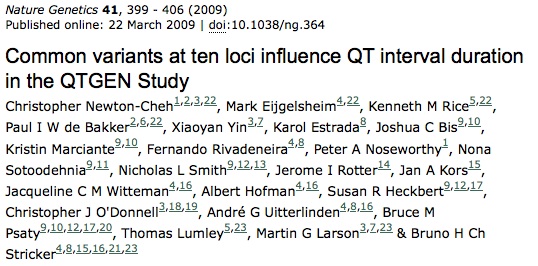 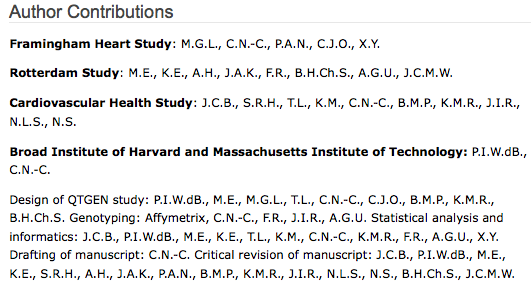 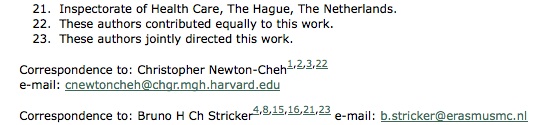 iscrpni metapodaci (izdavači, knjižnice...)
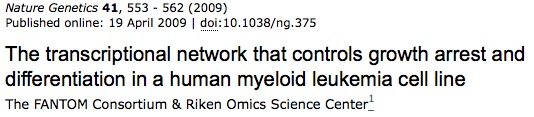 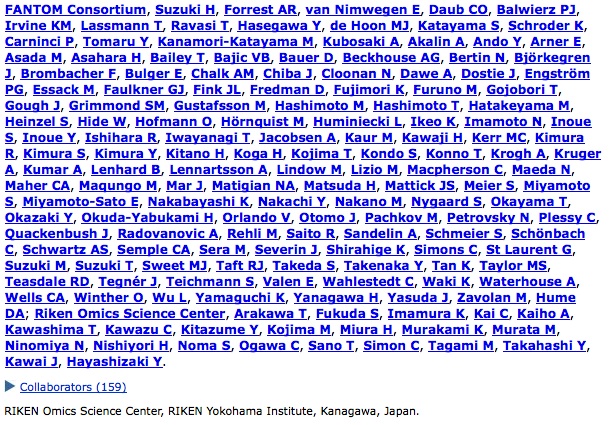 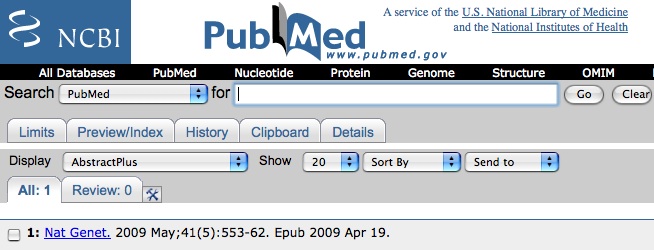 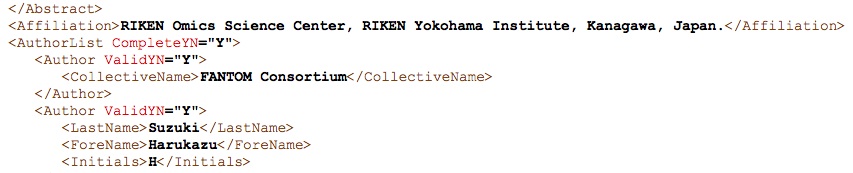 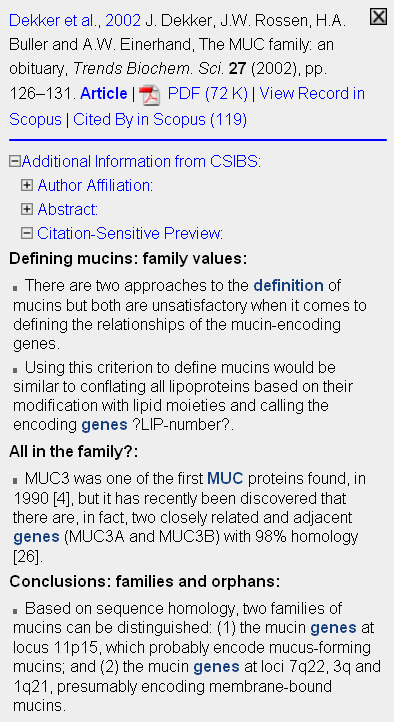 Automatsko sažimanje citata
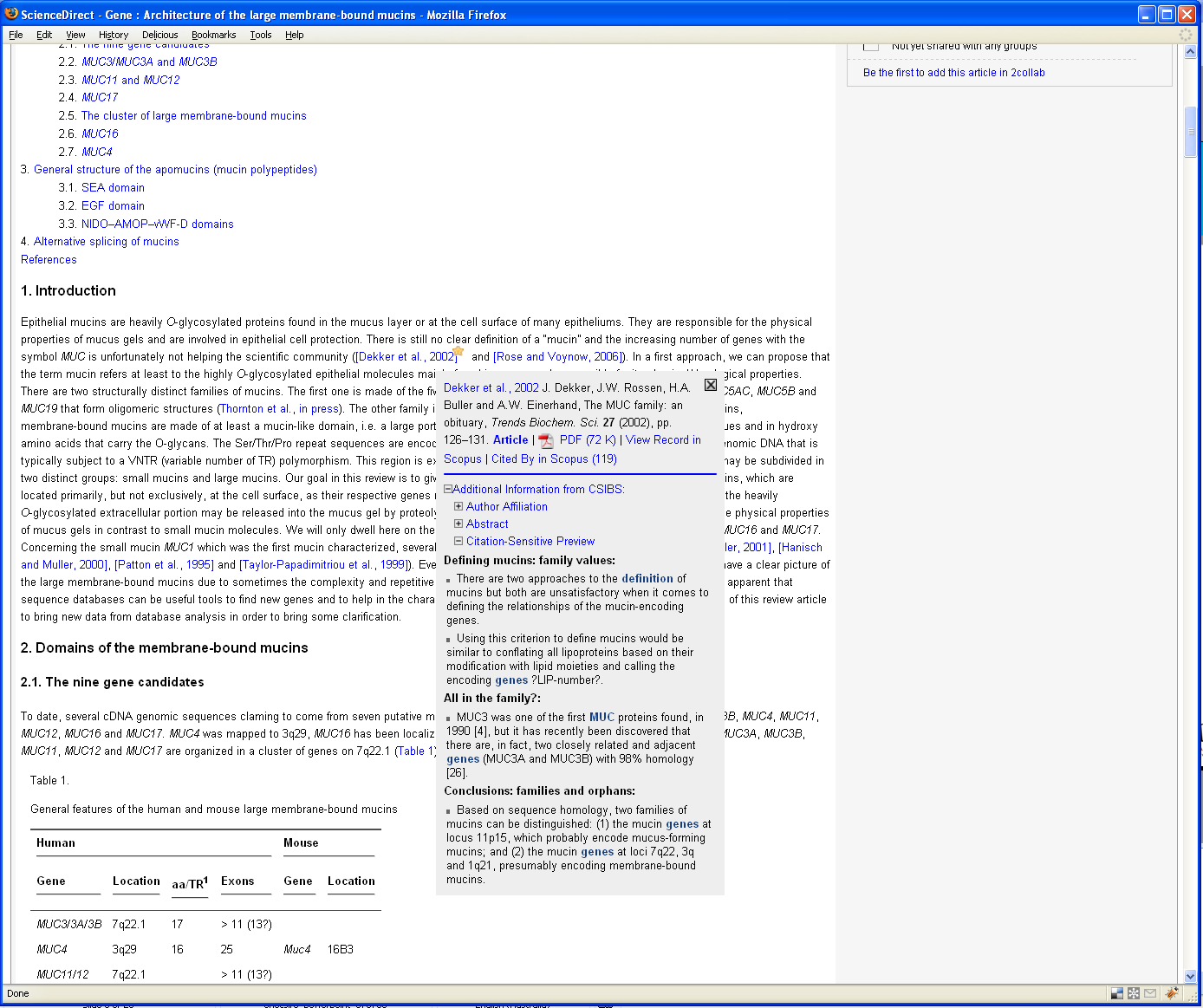 Obogaćivanje članaka multimedijom
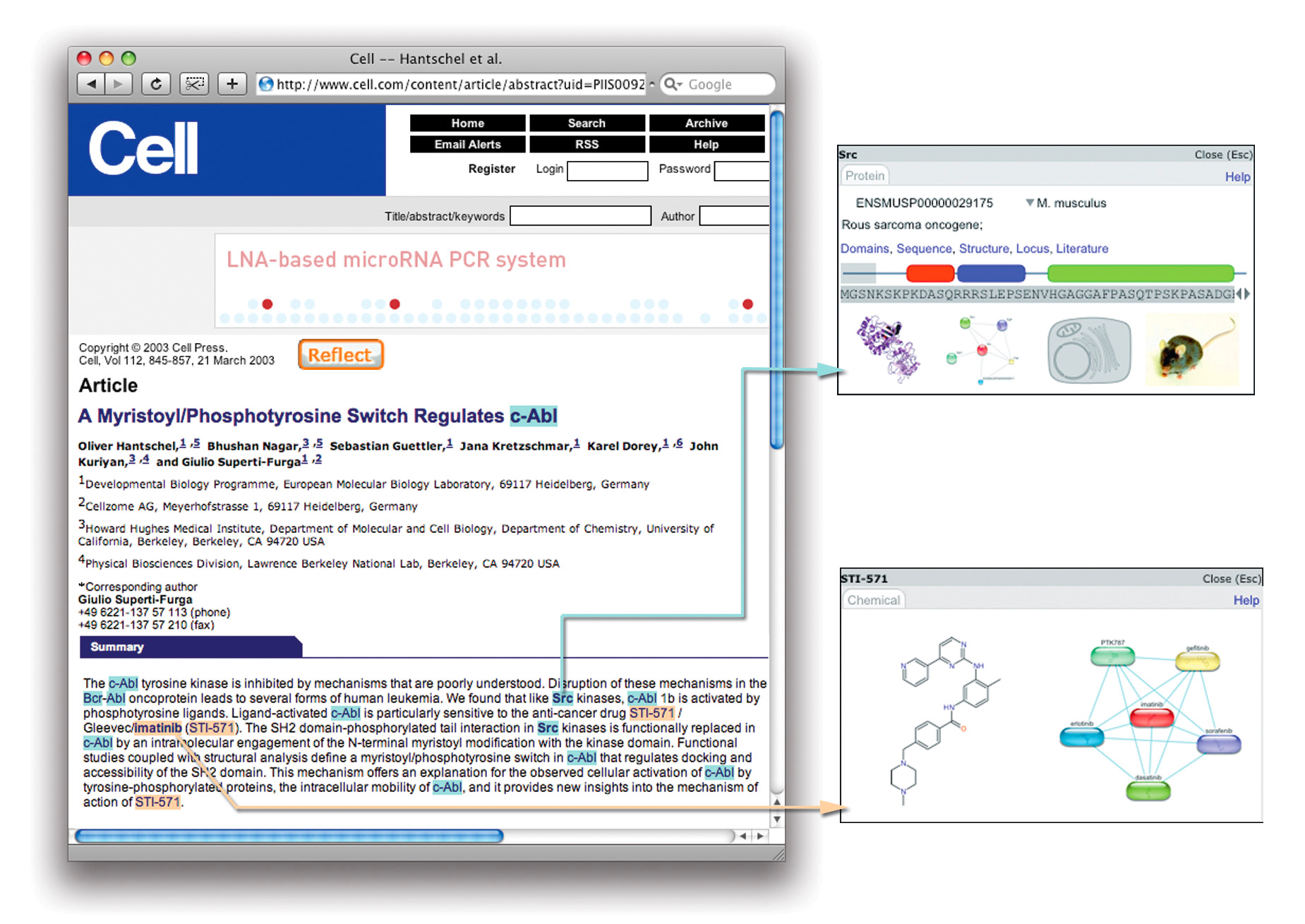 Ponašanje se mijenja
Email, blog, Twitter, Google+, Facebook, itd.
Moguće je da više znanja protječe tim „alternativnim” kanalima nego „službenom” komunikacijom
Takvi protoci se ne vrednuju
Dinamika razmjene informacija je veća, publikacija mora postati vidljiva gotovo odmah
„službena” komunikacija objavljuje rad obično nakon nekoliko mjeseci (do nekoliko godina!!)
pravovremena dostupnost informacija je od ključnog značaja!!!
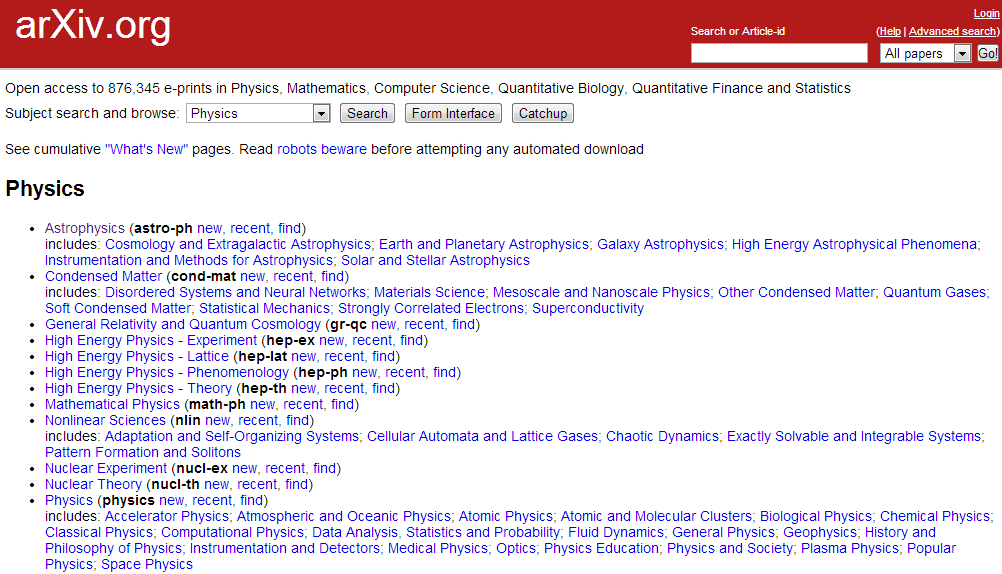 Otvoreni pristup  876.345 e-prints
[Speaker Notes: What is attractive in that interface?]
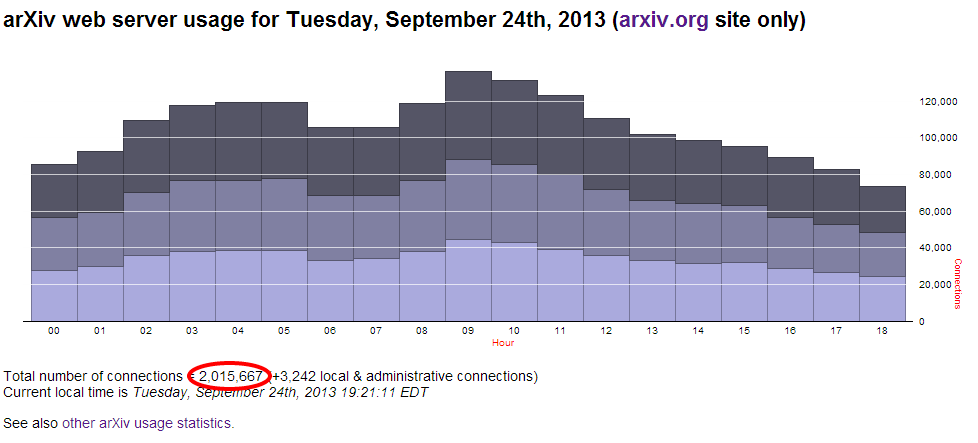 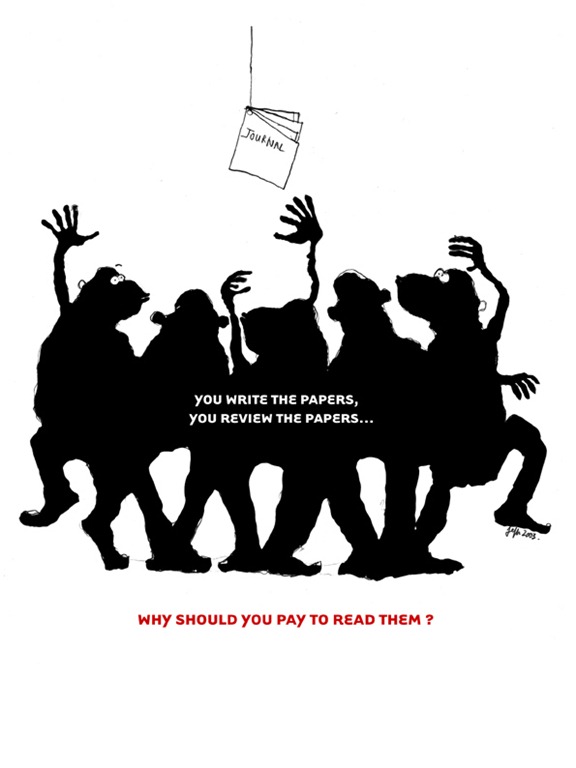 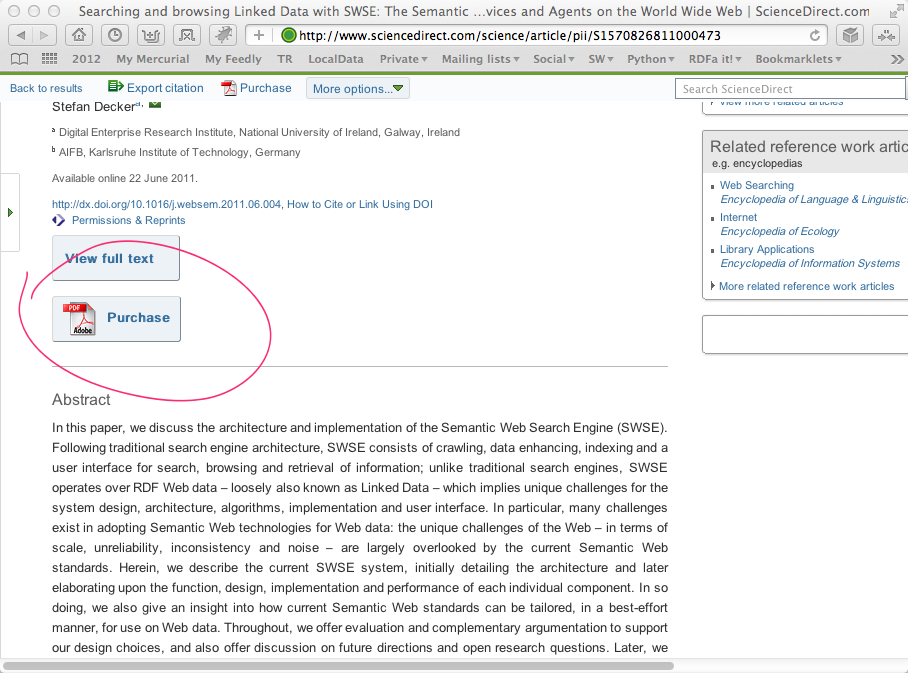 “Otvoreni pristup literaturi je digitalni, online, besplatan i bez većine ograničenja vezanih uz copyright i licencije.”Peter Suber
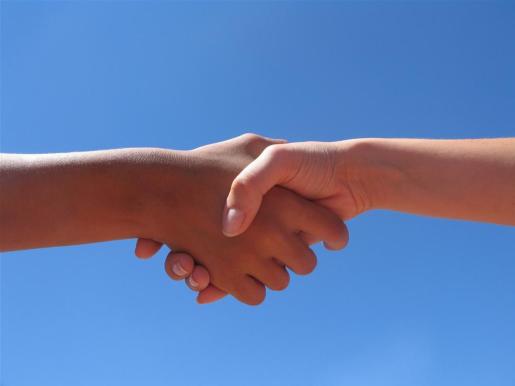 HRČAK
OTVORENI PRISTUP
INSTITUCIJSKI REPOZITORIJI
ARXIV
ČASOPISI I DRUGE PUBLIKACIJE U OTVORENOM PRISTUPU
OTVORENI PRISTUP U RH
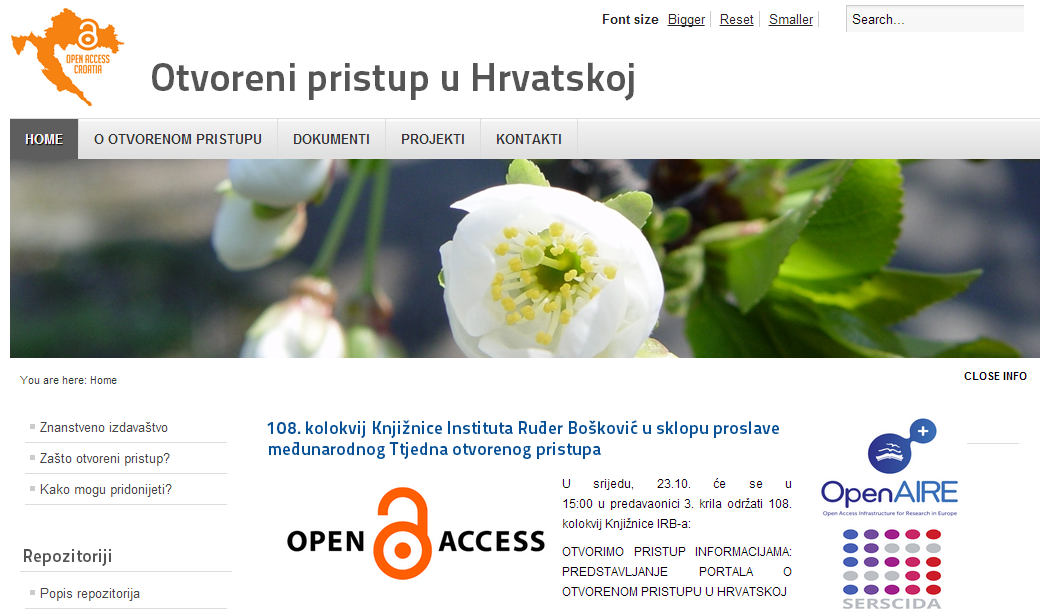 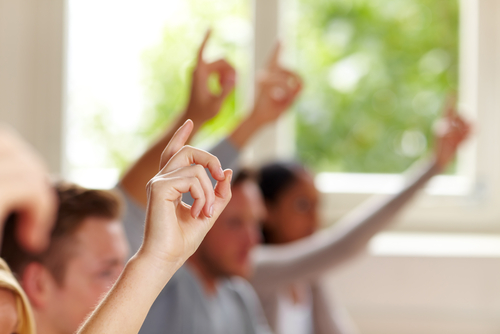 Hvala na pozornosti! 


jstojanovski@unizd.hr
jadranka.stojanovski@irb.hr